最低限 Unix(Linux) 3～ネットワークの仕組み～
荻原弘尭
情報実験第 4 回
2012 / 05 / 11
1
本日のレクチャー内容
ネットワークの概要
ネットワークの分類
ネットワークの仕組み
TCP/IP
ネットワークパラメータ
DNS
2
本日のレクチャー内容
ネットワークの概要
ネットワークの分類
ネットワークの仕組み
TCP/IP
ネットワークパラメータ
DNS
3
コンピュータネットワーク
計算機同士によるネットワーク
点(ノード)：計算機　経路(リンク)：ネットワークケーブル, 電波
　行き来する物：電気信号(データ)
ネットワークの利点を最大限に活用
個々の負担軽減・総体としての能力向上
Eメール・各種ウェブサービス・スパコンetc…
不測の事態への対応
初回で学んだインターネット発祥の大きな理由の一つ
4
[Speaker Notes: ネット発祥の理由を憶えているか聞いてみる?]
本日のレクチャー内容
ネットワークの概要
ネットワークの分類
ネットワークの仕組み
TCP/IP
ネットワークパラメータ
DNS
5
ネットワークの分類
LAN (Local Area Network)
複数の計算機を相互接続した自前のネットワーク
WAN (Wide Area Network)
複数の LAN を相互接続したネットワーク
LAN の接続先の意味で用いられることもある

Internet (固有名詞)
ARPANET を起源とする世界規模のネットワーク
 internet だと単に「ネットワークのネットワーク」を指す
LAN や WAN との違いは「管理者の不在」
6
[Speaker Notes: 最近は MAN も
いろいろ関連団体はあるけど全体の管理者は無し
今日も議論が絶えない]
ネットワークの分類
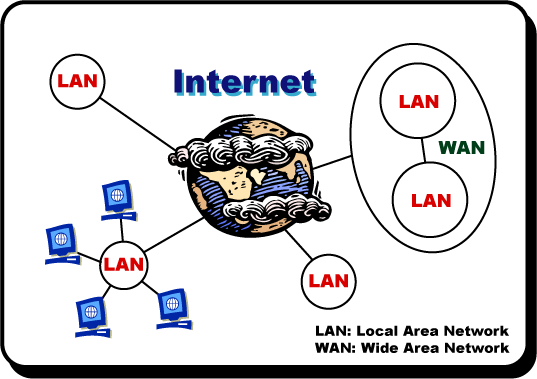 7
本日のレクチャー内容
ネットワークの概要
ネットワークの分類
ネットワークの仕組み
TCP/IP
ネットワークパラメータ
DNS
8
TCP/IP～通信の手順・ルール～
9
通信規約(プロトコル)
プロトコル
外交儀礼・協定・手順etc…
これが守れないと情報が行き来できない
要は「ルール」
TCP/IP
コンピュータネットワークの標準プロトコル
ARPANETにおいて開発され現在に至る
複数のプロトコルから成るプロトコル群
インターネットプロトコルスイートとも
IETF によって現在も研究開発が進行
IPv6(後述)等
10
[Speaker Notes: IETF (Internet Engineering Task Force):TCP/IPなどのインターネットで利用される技術を標準化する組織。ここで策定された技術仕様はRFCとして公表される]
通信規約の階層化
TCP/IP = プロトコル「群」
「プロトコル実装のためのプログラミング方法」の観点から4つに階層化
上位
送信
受信
下位
11
[Speaker Notes: TCP IP は特定プロトコルを指すこともある]
データ送信(1)
アプリケーション層のお仕事
元のデータを TCP/IP で扱える形式に変換
ウェブページなら HTTP
Eメールなら IMAP, SMTP 等
12
データ送信(2)
トランスポート層のお仕事
データをパケットに分割
データを小分けにする
パケットに宛先ポートの情報を付加(TCP ヘッダ)
パケットの順序などの情報も付加
13
データ送信(3)
インターネット層のお仕事
IP アドレスを用いて送信先計算機を特定(後述)
パケットに IP アドレス情報を付加(IP ヘッダ)
パケットの輸送経路を選択
14
パケット
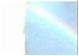 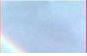 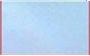 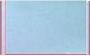 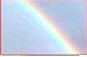 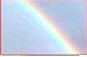 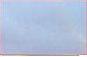 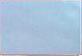 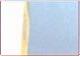 マリオさんへ
192.168.xx.xxx
ルイージより
６番目
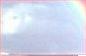 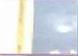 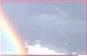 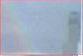 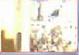 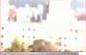 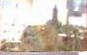 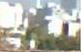 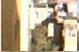 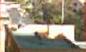 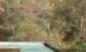 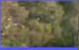 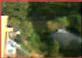 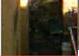 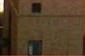 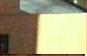 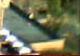 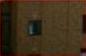 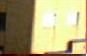 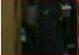 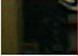 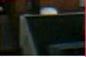 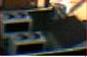 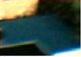 15
パケットに分割する利点
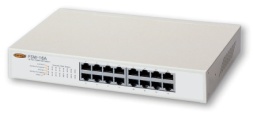 データをパケットに分割しない場合
伝送路が占有され, 複数のコンピュータが同時に通信できない.
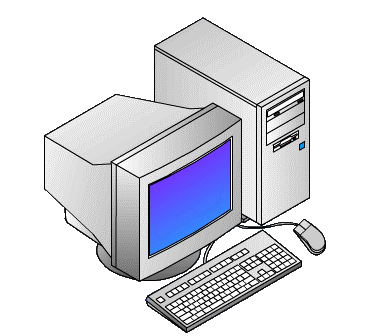 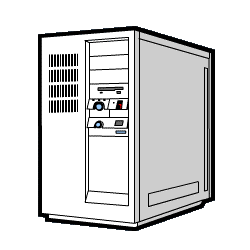 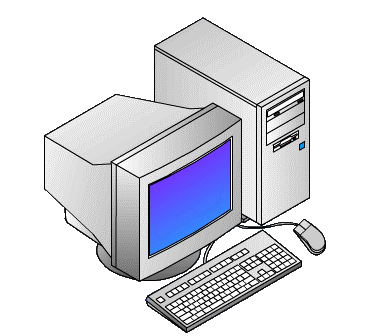 16
パケットに分割する利点
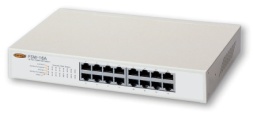 データをパケットに分割した場合
複数のコンピュータで
1つの伝送路を共有可能となる.
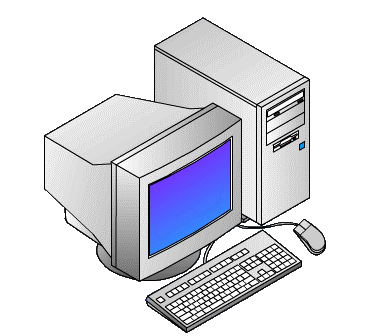 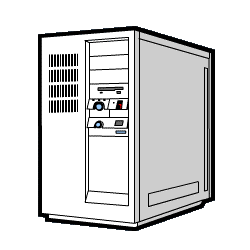 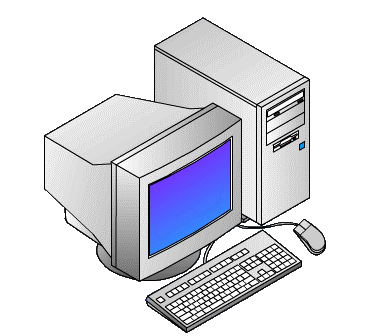 17
データ送信(4)
ネットワークインターフェース層のお仕事
ハードウェアが電気的につながっているかの確認
パケットに MAC アドレス情報(後述)の付加(イーサネットヘッダ)
電気信号への変換・発信
18
送信完了！
19
データ受信(1)
ネットワークインターフェース 層のお仕事
電気信号からデータを復元
MAC アドレスの整合性チェック
本当に自分宛のパケットかを確認
20
[Speaker Notes: 送り先の営業所の過程はスルーします]
データ受信(2)
インターネット層のお仕事
IP ヘッダのチェック
送信者・受信者情報を復元
21
データ受信(3)
トランスポート層のお仕事
宛先ポートへの転送
受信パケットの完全性チェック
TCP ヘッダの情報からパケットの破損や欠落をチェック
もし問題があれば再送を要求
分割したパケットの結合
22
[Speaker Notes: UDPではチェックパス?]
ポート
データの受け取り窓口のようなもの
サービス・アプリケーション毎に割り当てられた番号で管理
TCP や UDP ではこの番号を基にデータを転送
主要なサービスには決まった番号が割り当てられている
Web 閲覧 (HTTP) : 80 番
メール送信 (SMTP) : 25 番
ファイル転送 (FTP) : 21 番
遠隔ログイン (telnet) : 23 番
暗号化遠隔ログイン (ssh) : 22 番    等
使用できるのはプロトコル毎に 0 ～ 65535 まで
23
[Speaker Notes: ゲーマーなら見たことある?]
ポートへの通信
パケット
ポートは開閉できて,ポートを閉めるとそのポート番号へのパケットは受け取らなくなる
使用しないアプリケーションのポートは閉める
25 port (SMTP)
22 port (SSH)
80 port (HTTP)
21 port (FTP)
21
22
80
25
24
データ受信(4)
アプリケーション層のお仕事
ポートに届いた TCP/IP 形式の データをアプリケーションで用いる形式に変換
25
受信完了！
26
まとめ
アプリケーション層
送信時：アプリケーション⇒ TCP/IP データ変換
受信時：TCP/IP ⇒ アプリケーションデータ変換
トランスポート層
送信時：パケット分割・宛先ポート指定
受信時：ポートへパケット転送・パケット欠損チェック・結合
インターネット層
送信時：IP アドレスから経路指定
受信時：IP ヘッダのチェック
ネットワークインターフェース層
送信時：データ⇒信号変換
受信時：信号⇒データ変換
27
本日のレクチャー内容
ネットワークの概要
ネットワークの分類
ネットワークの仕組み
TCP/IP
ネットワークパラメータ
DNS
28
ネットワークパラメータ～通信経路決定の要素～
29
ネットワーク通信における経路選択
ネットワークで採れる経路は無数
そもそも相手はどこにいるのか
どうすれば最短経路で辿りつけるか
経路をどう選択するか
TCP/IP 通信では以下のパラメータを用いて決定
IP アドレス
サブネットマスク
ネットワークアドレス
ゲートウェイアドレス
ブロードキャストアドレス
MAC アドレス
30
[Speaker Notes: ネットワークで取れる経路は無数に存在する
相手はどこにいるのか　どうすれば最短経路でたどり着けるか]
予備知識：bit と octet
bit
コンピュータの扱うデータの最小単位
0(off) or 1(on) の2通りの情報
octet
通信におけるデータの基本単位
1 octet = 8 bit = 2^8 = 256 通りの情報
1 byte = 8 bit では無い場合があるので使われない
31
IP アドレス
1 octet = 8 bit
133.      87.      45.      15
= 10000101.01010111.00101101.00001111
ネットワーク上の「住所」
ネットワーク管理者より, 一つのネットワークカードに対して一つ割り当てられる
4octet の識別子
1octet 毎にピリオドで区切り, 10進数表記
ネットワーク部とホスト部から成り立つ
全世界で使えるアドレス数は約 43 億個(232個)
2011年2月3日 IANA の管理 IP 枯渇
IPv6(後述)
32
[Speaker Notes: 2011年2月3日、 インターネット上で利用されるアドレス資源をグローバルに管理する IANA (Internet Assigned Numbers Authority) において新規に割り振りできる IPv4アドレス が無くなりました。 続いて2011年4月15日には、 アジア太平洋地域の RIR (地域インターネットレジストリ)である APNICにおいても、通常の申請により割り振り可能であるIPv4アドレスの在庫がなくなり、アジア太平洋地域は、いわゆる「IPv4アドレス在庫枯渇」の 状態となりました。JPNICでは独自のアドレス在庫を保有せず、APNICと共有しているため、APNICでの通常割り振り終了に伴い、 JPNICでの通常の割り振りも終了しました。]
ネットワーク部・ホスト部
IP アドレスの付け方にも規則がある
ネットワーク部
所属しているネットワークを示す部分
住所で言う「都道府県・市町村」
ホスト部
計算機自身を示す部分
住所で言う「番地」
IP アドレスを見れば所属ネットワークと計算機を特定できる
33
[Speaker Notes: 全ての計算機にランダムな IP を付けると混乱]
サブネットマスク
133.      87.      45.      15
= 10000101.01010111.00101101.00001111

    255.     255.     255.       0
= 11111111.11111111.11111111.00000000
ネットワーク部とホスト部の境界を示す
IP アドレスのどこまでが「都道府県」でどこからが「番地」なのかを表す
上記の例では 24 bit までがネットワーク部となる
表記方法は IP アドレスと同じ
34
ネットワークアドレス
10000101.01010111.00101101.00001111
xxxxxxxx xxxxxxxx xxxxxxxx xxxxxxxx
11111111.11111111.11111111.00000000
|||||||| |||||||| |||||||| ||||||||
10000101.01010111.00101101.00000000
=  133.      87.      45.       0
所属ネットワークを示すアドレス
IP アドレスとサブネットマスクの論理積をとったもの
どこまでの bit がネットワーク部なのかを示すため最後に / ○○であらわすことがある
上記の例では 133.87.45.0/24
35
通信時の経路判定
相手の IP アドレスと自分のサブネットマスクの論理積
自分のIP アドレスと自分のサブネットマスクの論理積
経路判定
1と2が一致 = 同一ネットワーク内 ⇒ 直接通信
不一致 = ネットワーク外 ⇒ ゲートウェイを仲介
36
ゲートウェイ
ネットワーク同士をつなぐ出入口となる機器
LAN の内側と LANの外側のそれぞれの IP アドレスを持つ
出入り口を一元化することで経路制御が楽
LANの外側から見た LAN の「代表者」
代表者として LAN 外部とのやりとりをおこなう
ゲートウェイアドレス
ゲートウェイに割り当てられているアドレス
通常の IP アドレスを割り当てられている
具体的な役割は後述
37
[Speaker Notes: ここでいうLAN WAN は対義語]
ゲートウェイ
ゲートウェイ：ネットワーク同士の仲介者
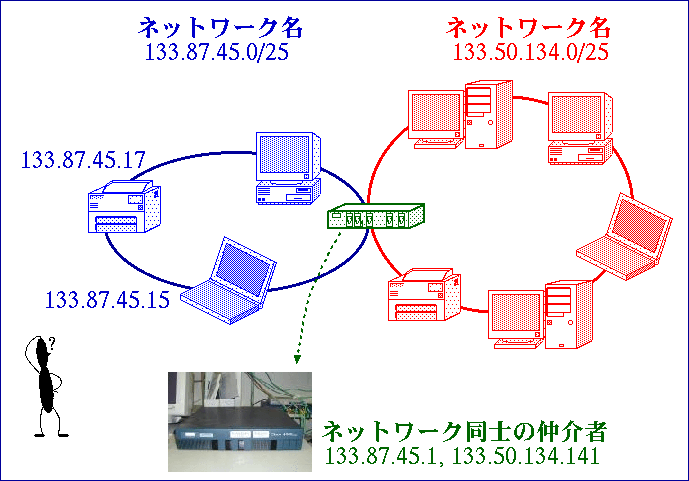 ネットワークアドレス
133.87.45.0/25
ネットワークアドレス
133.50.134.0/25
ゲートウェイアドレス
133.87.45.1
ゲートウェイアドレス
133.50.134.141
38
ブロードキャストアドレス
133.      87.      45.      255
= 10000101.01010111.00101101.11111111
ネットワーク全体へ同時にデータを送信するためのアドレス
データを送信する際に送信先の計算機（MACアドレス）を知るために必要(後述)
ホスト部の bit が全て 1 の IP アドレス
ネットワークアドレス(ホスト部が全て 0 )とともに, IP アドレスとしての使用が禁止されている
39
MAC アドレス
00:F3:A7:CC:5D:R2
Media Access Control Address 
物理アドレス, ハードウェアアドレス
ネットワークインターフェース層で認識されるアドレス
最終的なデータの送信先の特定に使われる
個々のネットワークデバイス に固有の番号
40
通信経路の設定( LAN 内部)
41
AがBに情報を送信する場合
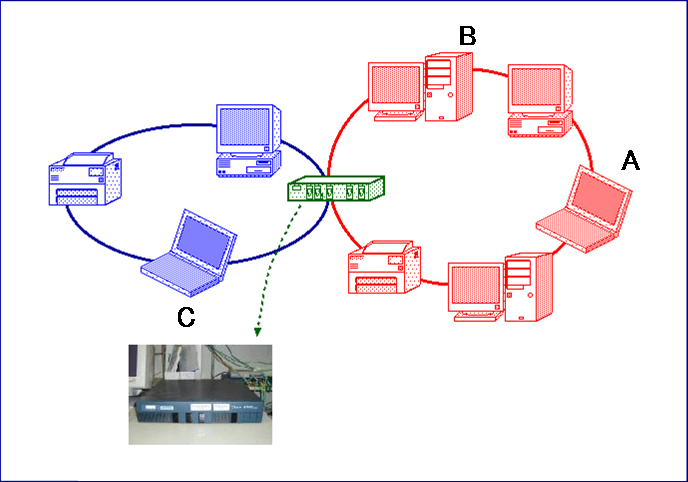 AはBのIPアドレスは知っているが, Bがどの計算機か（MACアドレス）は知らない
42
AがBに情報を送信する場合
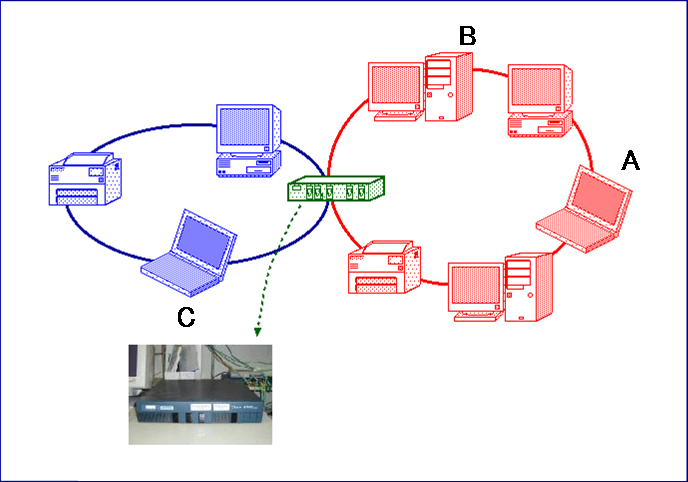 IP アドレスとサブネットマスクの論理積から, B が同一ネットワークにいると判定
43
Aは相手(B)のIPアドレス情報をブロードキャストアドレスへ送信する
AがBに情報を送信する場合
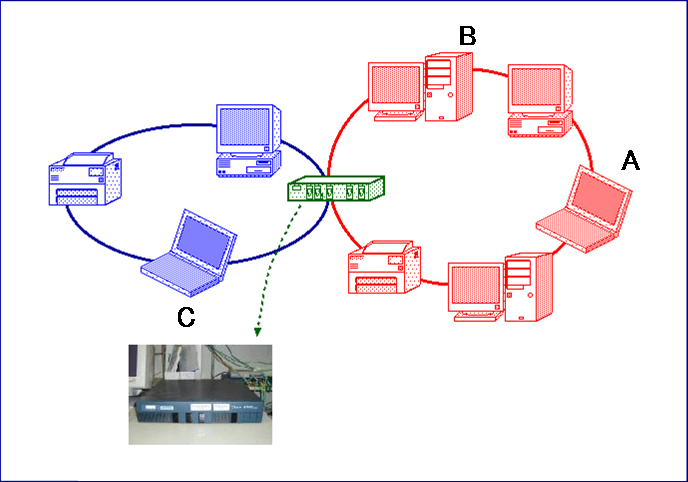 44
Bは受け取った情報が自分宛だと知り, 
B自身のMACアドレスを含む情報をAに返送する
AがBに情報を送信する場合
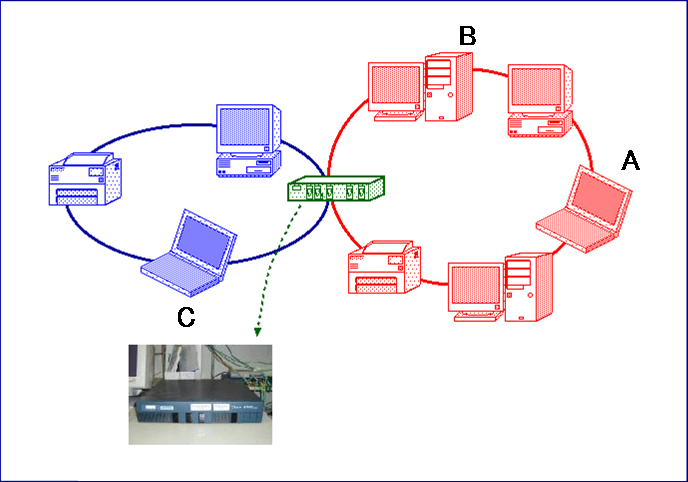 45
Aは送信したい情報を
取得したMACアドレスへ送信する
AがBに情報を送信する場合
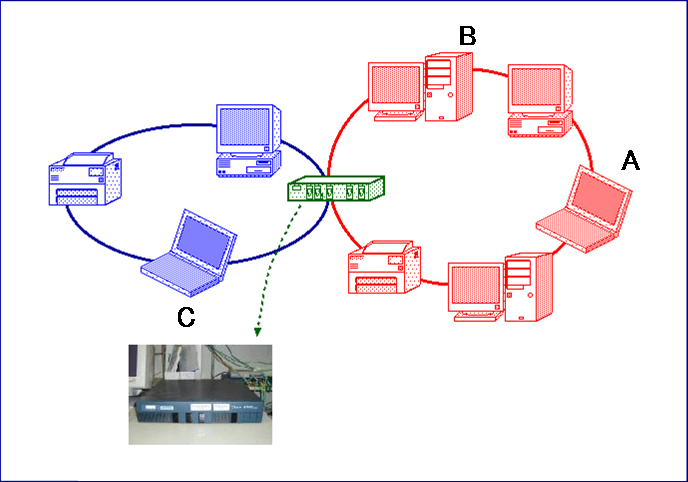 46
通信経路の設定( LAN 外部)
47
AがCに情報を送信する場合
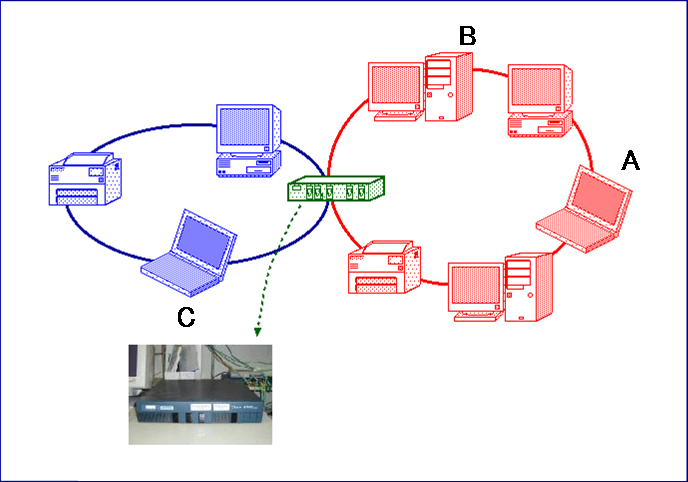 AはCのIPアドレスは知っているが, Cがどの計算機か（MACアドレス）は知らない
48
AがCに情報を送信する場合
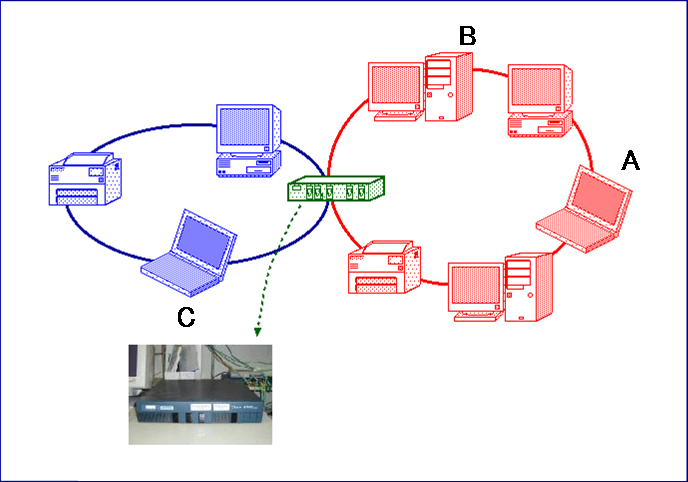 IP アドレスとサブネットマスクの論理積から, C が同一ネットワークにいないと判定
49
AがCに情報を送信する場合
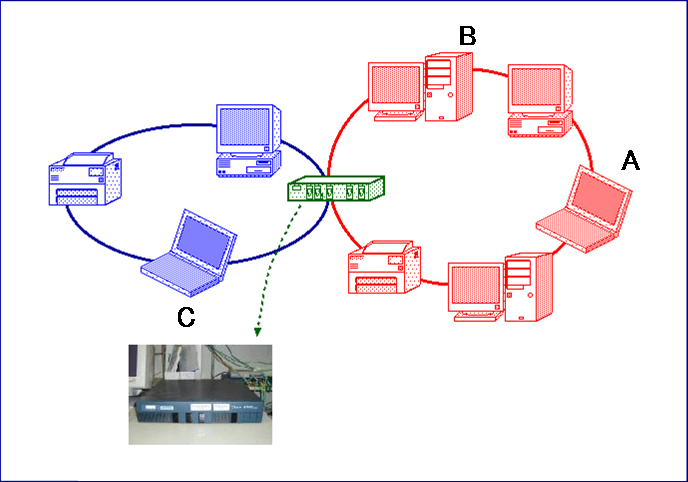 C が同一ネットワーク内には存在しないことがわかったので, ゲートウェイに情報を送信しようとする
50
AはゲートウェイのIPアドレス情報をブロードキャストアドレスへ送信する
AがCに情報を送信する場合
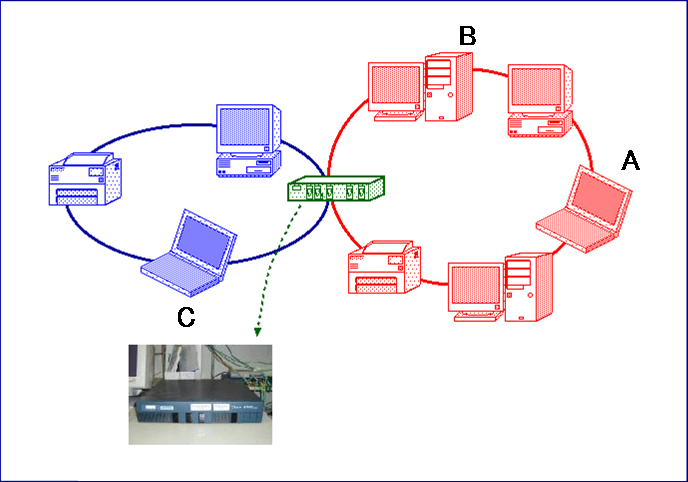 51
ゲートウェイは受け取った情報が自分宛だと知り, 
ゲートウェイ自身のMACアドレスを含む情報をAに返送する
AがCに情報を送信する場合
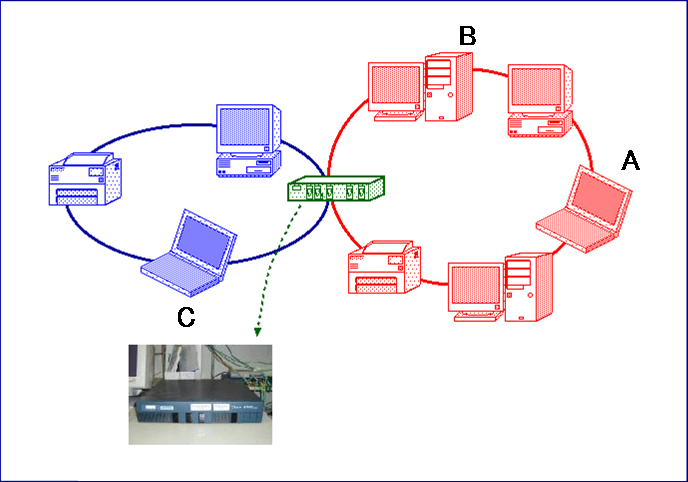 52
Aは送信したい情報を
受け取ったMACアドレスへ送信する
AがCに情報を送信する場合
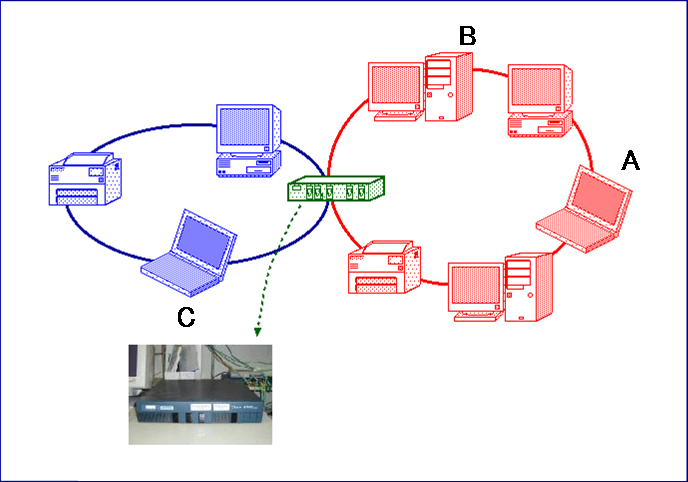 53
ゲートウェイは受け取ったCのIPアドレスの情報をブロードキャストアドレスに送信する
AがCに情報を送信する場合
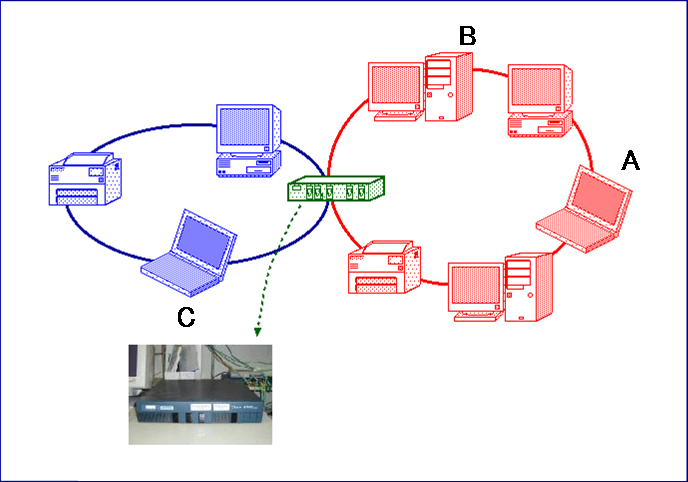 54
Cは受け取った情報が自分宛だと知り, C自身のMACアドレス含む情報をゲートウェイに返送する
AがCに情報を送信する場合
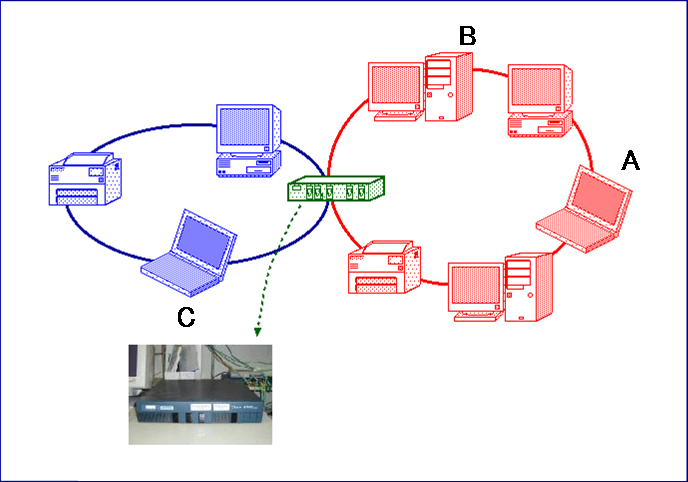 55
ゲートウェイは, Aから受け取った情報をCのMACアドレスに転送する
AがCに情報を送信する場合
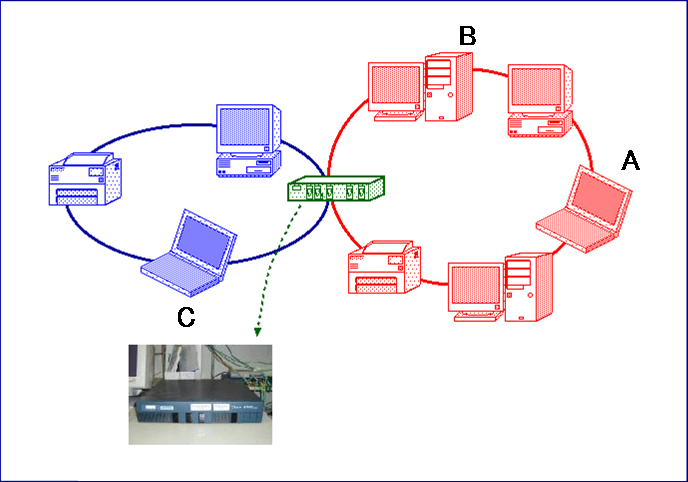 さらに別のネットワークへの通信はこれの繰り返し
56
IPv4 と IPv6
IPv4 (Internet Protocol version 4)
現在多く使用されているプロトコル
IP アドレスを 32 bit で表現
約4.3 × 109 個のアドレスしかない
IPv6 (Internet Protocol version 6)
次世代のインターネットプロトコル
IP アドレスを 128 bit で表現 
約3.4 × 1038 個のアドレス
機能性やセキュリティ性などの充実
IPｖ4 と互換性がない
別個に共存する技術が必要
57
本日のレクチャー内容
ネットワークの概要
ネットワークの分類
ネットワークの仕組み
TCP/IP
ネットワークパラメータ
DNS
58
本日のレクチャー内容
ネットワークの概要
ネットワークの分類
ネットワークの仕組み
TCP/IP
ネットワークパラメータ
DNS
59
DNS～人に優しいネットワークを目指して～
60
Domain Name System
IP アドレス (ex. 133.87.45.15)
コンピュータ同士が認識するための番号
数字の羅列は「人間にとって」憶えづらい
国や時代が変わっても読み方が変化しない・管理しやすい
ドメイン名 (ex. www.ep.sci.hokudai.ac.jp) 
人間が認識するための名前
IP アドレスよりも「人間にとって」憶えやすい
日常のウェブブラウジングやメールアドレスもこちらを利用

DNS(Domain Name System)
人間が扱う時はドメイン名で
計算機が扱う時は IP アドレスで
61
ドメイン名
www.ep.sci.hokudai.ac.jp
        ホスト部　          ドメイン部
構造は IP アドレスと一緒
ホスト部 (IP アドレスの「ホスト部」)
計算機の「番地」
管理者が自由に決定
ドメイン部 (IP アドレスの「ネットワーク部」)
計算機の「都道府県・市町村」
計算機が所属するネットワークの名称
ネットワークを階層的に示している(ドメイン名空間)
ep(惑星宇宙グループ). sci(理学部). hokudai(北大) . ac(学術関係). jp (日本)
62
ドメイン名空間
www.ep.sci.hokudai.ac.jp の例
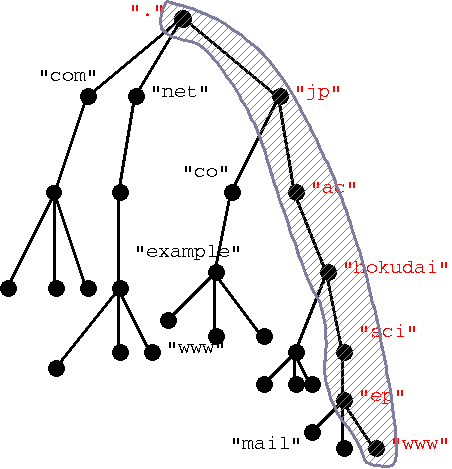 63
DNS サーバ
返答: 
133.50.160.50 !!
問い合わせ: 
mail.ep.sci.hokudai.ac.jp
DNS サービスを提供する計算機
IP アドレスとドメイン名の対応表を管理
ドメイン名からIP アドレスを問い合わせ (逆も可)






通信相手のドメイン名だけでは通信できない
DNS サーバの IP アドレスも事実上設定必須のパラメータ
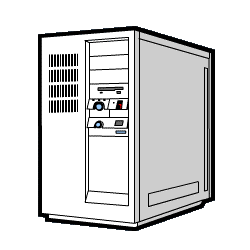 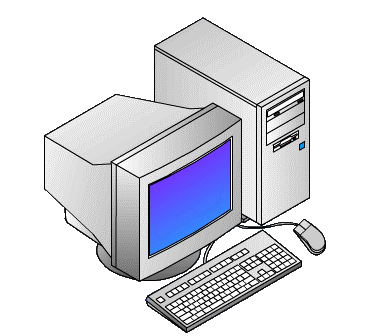 DNS サーバ
IP: 133.87.45.70
64
DNS の階層構造
全ての計算機の対応表は管理しきれない！
同じ IP アドレスで複数のドメイン名を持つことも
ネットワーク毎に DNS サーバを置く
ネットワーク内部の対応表を管理
問い合わせ対応も階層構造化
最上位の DNS サーバに問い合わせ
最上位の「ルートネームサーバ」は世界に 13 基
徐々に下へ・・・
65
本日のまとめ(1)
コンピュータネットワーク
LAN, WAN, Internet
プロトコル, TCP/IP
アプリケーション層, トランスポート層, インターネット層, ネットワークインターフェース層
パケット, ポート
66
本日のまとめ(2)
ネットワークパラメータ
IP アドレス, サブネットマスク, ネットワークアドレス, ゲートウェイアドレス, ブロードキャストアドレス, MAC アドレス
ネットワーク部, ホスト部
ゲートウェイ
DNS
ドメイン名
DNSサーバ
DNSの階層構造
67
参考文献
竹下隆史. 村山公保. 荒井透. 苅田幸雄, マスタリング TCP/IP 入門編 第4版, オーム社, 平成20年6月30日 第6刷, ISBN 978-4-274-06677-1
高橋康人, INEX2011 2011/05/20 レクチャー資料, http://www.ep.sci.hokudai.ac.jp/~inex/y2011/0520/lecture/pub/
キーマンズネット, 第1回通信ネットワークの仕組み2007/11/05 http://www.keyman.or.jp/at/manage/nms/30002374/
68